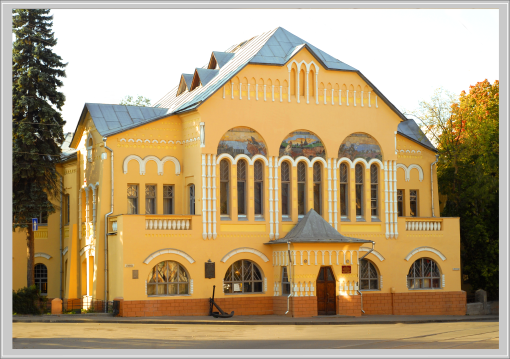 МБУ ДО «Дворец детского (юношеского) 
творчества им.В.П.Чкалова»
МЕГА-ПРОЕКТ «МЫ ВМЕСТЕ»
2016-2017 учебный год
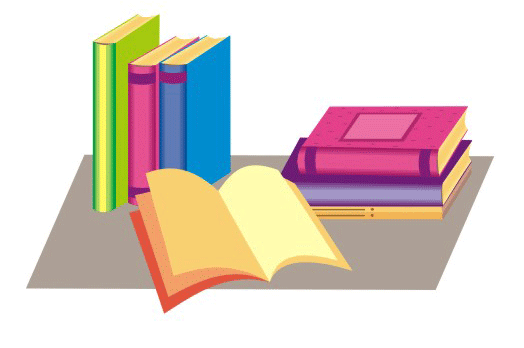 [Speaker Notes: В образовательной системе нашего города значимость воспитания никогда не была утрачена благодаря инициированному более 16 лет назад Дворцом детского творчества имени Чкалова и поддержанному департаментом образования мега-проекту «Мы вместе» как организационно-координирующей программе развития воспитательного пространства города и одновременно инструменту для системной работы по воспитанию в каждом образовательном учреждении, 
Мегапроект стал логическим продолжением программ, реализуемых Дворцом в рамках выполнения своей миссии на протяжении всей истории своего существования начиная с 1937 года.
Мега-проект «Мы - вместе» - наше общее достояние, уникальное тем, что с одной стороны, предлагая более 60 видов ценностно-целевой воспитательной деятельности, создает разноуровневое поле конкурентоспособности для интеллектуально-творческого развития детей. С другой, анализируя ежегодную результативность участия и качества, он позволяет держать «руку на пульсе» главных направлений развития воспитания в образовательных учреждениях и, учитывая проблемы, определять пути обновления качества воспитания и развития детей. А главное – действительно позволяет много лет в городе держать систему непрерывности творческого развития детей, основанного на главных ценностных направлениях, определенных сейчас в государственной «Стратегии развития воспитания в РФ до 2025 г.». (все направления Стратегии соответствуют проектным линиям).]
МЕГА-ПРОЕКТ «МЫ ВМЕСТЕ»
[Speaker Notes: Целью городского мегапроекта является создание и развитие единого воспитательного пространства города Нижнего Новгорода.
Мега-проект составляют шесть проектных линий по направлениям деятельности, каждая из которых состоит их программ развития и деятельности по направлениям и проектов по реализации этих программ. Авторами и кураторами которых выступают педагоги организаторы Дворца. 
.Для того чтобы всем вам стал понятен объем проводимой работы, мне бы хотелось привести несколько цифр:
Ежегодно в рамках мегапроекта проводится:
1. более 100 обучающих и практических семинаров для различных категорий педагогических кадров общего и дополнительного образования (классные руководители, учителя предметники, педагоги дополнительного образования, методисты и педагоги-организаторы, старшие вожатые)
2. в системе работают 20 городских методических объединения
3. проводятся порядка 50 городских конкурсов 
4. в воспитательное поле мегапроекта вовлечены более 50000 учащихся, все образовательные учреждения города.]
Конкурсы, имеющие районные отборочные этапы:
Городской фестиваль «семья года – 2017» 
Городской смотр образовательных учреждений в направлении работы с семьей 
Городской смотр программно-методического сопровождения деятельности классного руководителя
городской фестиваль профессионального мастерства классных руководителей «классный руководитель года»
открытая городская спартакиада школ-интернатов и детских домов
Конкурсы прямого вхождения, интерактивные:
Городская акция «материнская слава»
городская акция «Отечества сыны»
городской конкурс «я горжусь своей семьей»
Городской ИНТЕРАКТИВНЫЙ конкурс «наш классный – самый творческий классный»
Городской смотр ДЕТСКИХ АКТИВОВ УДО по месту жительства «МЫ ИЗ КЛУБА» 
городской фестиваль образовательных услуг учреждений дополнительного образования «город детства»
городской фестиваль открытых занятий и воспитательных мероприятий «новые вершины»
В интересах ребенка
Конкурсы, имеющие отборочные этапы:
Городской смотр сводных отрядов на Посту № 1
Городской конкурс знатоков «ты – нижегородец»
Городской конкурс стационарных или временных выставок «история обычных вещей»
Городской конкурс «юный экскурсовод»
Городской смотр музеев образовательных учреждений всех профилей
городской конкурс поисковых групп «Мы – первые!»
Городской конкурс «Лучшая смена караула на Посту № 1»
Городской конкурс выставок и экспозиций
Конкурсы прямого вхождения, интерактивные:
Городской конкурс «Мой нижний Новгород»
городской исторический исследовательский конкурс «моя семья в истории страны»
городской конкурс на лучшее освещение деятельности музеев образовательных учреждений «Твоё время!»
Во славу Отечества
Конкурсы, имеющие отборочные этапы:
Городской конкурс организаторов детского общественного движения «вожатый года»
Городской смотр детских общественных объединений
Городской смотр органов ученического самоуправления
Конкурсы прямого вхождения, интерактивные:
47 городская конференция научного общества учащихся «эврика»
городской интерактивный конкурс «вожатый города»
ГОРОДСКАЯ АКЦИЯ «ДЕТИ НИЖНЕГО»
ГОРОДСКОЙ ИНТЕРАКТИВНЫЙ КОНКУРС «ПОБЕДНЫЙ МАРШРУТ»
Городской конкурс «Самоуправление в лицах»
Конкурс школьных сми
Будущее России
Конкурсы, имеющие отборочные этапы:
гОРОДСКОЙ ФЕСТИВАЛЬ АВТОРСКОЙ ПЕСНИ «кРУГ ДРУЗЕЙ»
Городской конкурс «юный МУЗЫКАНТ» (Народные Инструменты, солисты)
Городской фестиваль «Его величество, рояль»
Городской конкурс чтецов «вдохновение» 
Городской СМОТР-конкурс хоров «СЕРЕБРЯНЫЙ КОЛОКОЛЬЧИК»
ГородскОЙ КОНКУРС-ВЫСТАВКА ДЕТСКОГО РИСУНКА «мИР ГЛАЗАМИ ДЕТЕЙ»
Конкурсы прямого вхождения, интерактивные:
открытый гОРОДСКОЙ ФЕСТИВАЛЬ СМЫСЛОВОГО поэтического РОКА  «В НАШИХ ГЛАЗАХ»
гОРОДСКОЙ ИНТЕРАКТИВНЫЙ КОНКУРС ДЕТСКОГО РИСУНКА «с ЧЕГО НАЧИНАЕТСЯ РОДИНА?»
Городской конкурс хореографических коллективов «Танцевальная слобода»
Душа России
Конкурсы, имеющие районные отборочные этапы:
Городской фестиваль экологических агитбригад «Наш дом – Нижний Новгород»
Городской конкурс по внутреннему озеленению школ  «Несущие радость»
Конкурсы прямого вхождения, интерактивные:
Городская акция «неделя защиты животных»
городская акция «я открываю мир природы»
Городской конкурс экологических проектов «Наш дом – Нижний Новгород»
Городская конференция школьников «Экология и здоровье»
Несущие радость
Конкурсы, имеющие отборочные этапы:
Городская выставка детского ДЕКОРАТИВНО-ПРИКЛАДНОГО ТВОРЧЕСТВА «Творчество юных -  любимому городу»
Конкурсы прямого вхождения, интерактивные:
Открытый городской робототехнический марафон
открытая городская олимпиада по РОБОТОТЕХНИКЕ
ГОРОДСКОЙ ИНТЕРАКТИВНЫЙ КОНКУРС-ВЫСТАВКА ДЕТСКОГО ТЕХНИЧЕСКОГО ТВОРЧЕСТВА «сам себе кулибин»
Конкурс по лоскутному шитью
Конкурс 
Конкурс дизайн-проектов «Дизайн. Перспективы. Нижний»
Городские соревнования  по автомоделизму
Городской конкурс по радиоэлектронике «Электроник 2015»
Городской конкурс по информационным технологиям
Городские соревнования    по ходовым контурным судомоделям
Городские соревнования  ШКОЛЬНИКОВ-СУДОМОДЕЛИСТОВ
Городские соревнования  по свободнолетающим авиамоделям 
Городские соревнования  по радиоуправляемым авиамоделям
Городские соревнования  по кордовым авиамоделям
Чудеса своими руками
МЕГА-ПРОЕКТ «МЫ ВМЕСТЕ»
Сайт ДДТ им.В.П.Чкалова http://www.ddt-chkalov.ru/e-mail:  ddt.chkalov@gmail.com